Kaon Production Off  the Nucleon
Mohammad Sajjad Athar
        Aligarh Muslim University
M Rafi Alam
Aligarh Muslim University
I. Ruiz Simo and M. J. Vicente Vacas
Departamento de Fı´sica Teo´rica  and IFIC, Valencia
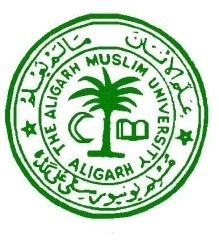 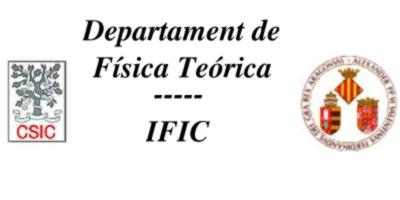 October 2010
M. Sajjad Athar, NUFACT 2010, TIFR, Mumbai
1
Outlay
Introduction 

 Formalism

 Effective Lagrangian Approach at Low Energies
        Chiral Perturbation Theory

  Results

  Conclusion
October 2010
M. Sajjad Athar, NUFACT 2010, TIFR, Mumbai
2
Introduction
In order to determine precisely the neutrino oscillation parameters lots of experimental and theoretical efforts are going on.
Most  of  the  neutrino  experiments  are  using nuclear  targets  like Carbon, Oxygen, Argon, etc.
The total νN CC scattering cross section
σ tot = σ QEL  σ 1π  σ 2π  ……..  σ 1K  ……….  σ DIS
σ tot = σ QEL  σRES    σ DIS
October 2010
M. Sajjad Athar, NUFACT 2010, TIFR, Mumbai
3
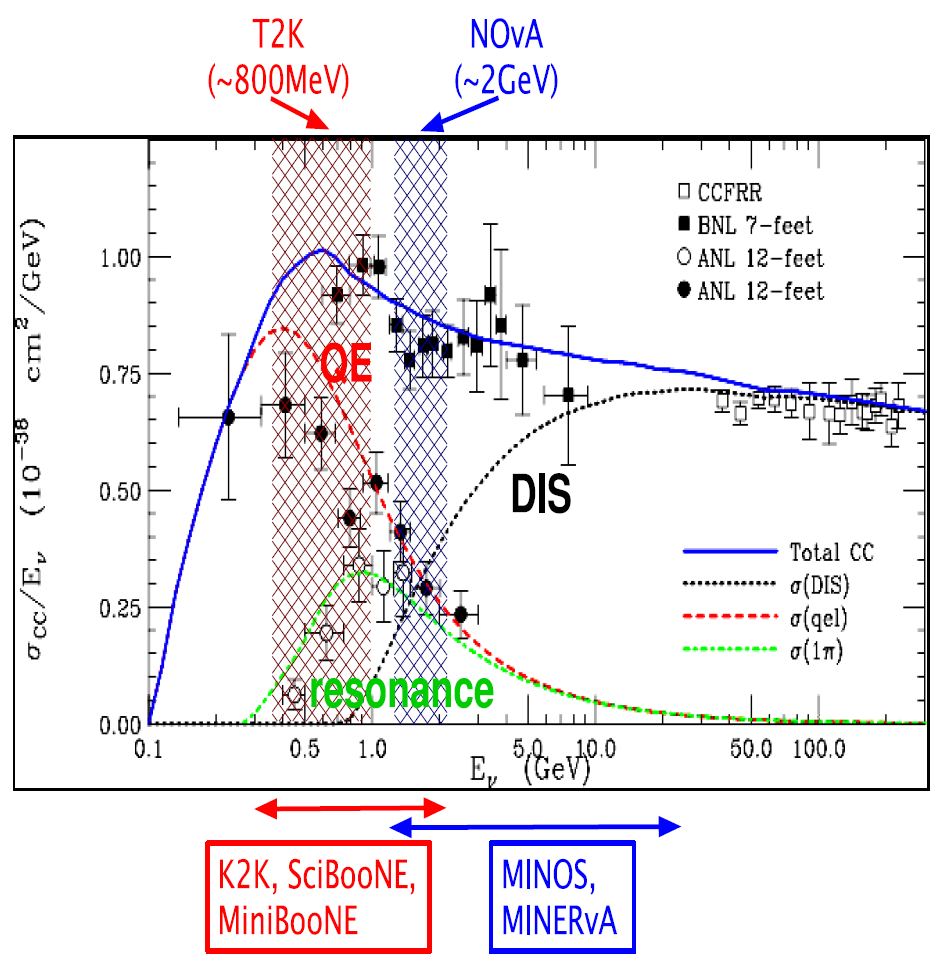 October 2010
M. Sajjad Athar, NUFACT 2010, TIFR, Mumbai
4
Examples of the different types of weak processes accompanying  strange particle/particles
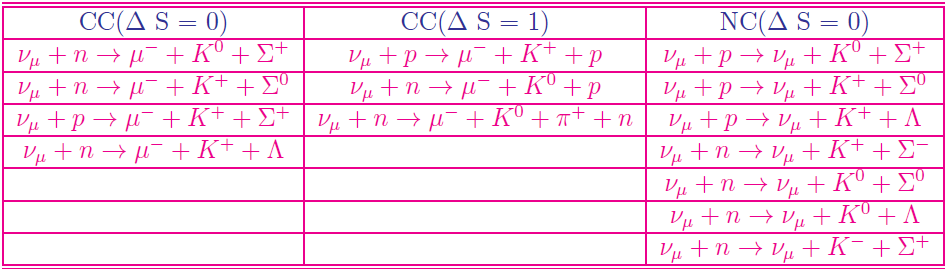 (ΔS= 1 processes have no NC contributions as they involve a change in strangeness and therefore in charge.)
October 2010
M. Sajjad Athar, NUFACT 2010, TIFR, Mumbai
5
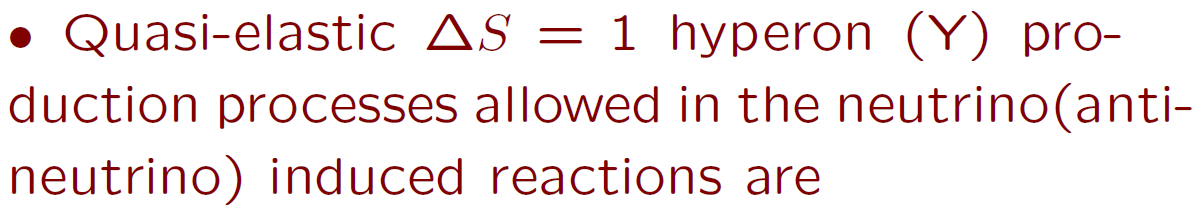 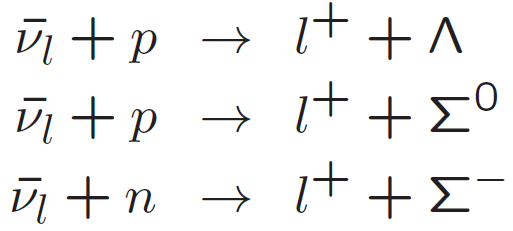 October 2010
M. Sajjad Athar, NUFACT 2010, TIFR, Mumbai
6
K +  as background event in proton decay experiment
Limits on the proton’s life time  are obtained by SuperK experiment
τ > 5.4 x 1033    years  from  p → e + π0    decay mode
Two orders of magnitude bigger than predicted by Grand Unified Theories (GUT) 1031 yrs
τ > 2.3 x 1033    years  from  p → K+ + ν    decay mode
Supersymmetry theories predict τ  ≈ 0.33 – 3 x 10 34 years for  p → K+ + ν    decay mode
Motivates  the search for proton decay into this  mode
October 2010
M. Sajjad Athar, NUFACT 2010, TIFR, Mumbai
7
LAGUNA plans to use detectors like GLACIER,  MEMPHYS or LENA  to test physics at the GUT scale
Extending the proton (and bound neutron) lifetime sensitivities up to 1035 years
K+ life time ~  12.8 ns and they decay into K+ → μ + νμ   (63.43 %) or K+ →  π + + π0 (21.13 %)
Main background sources are muon neutrinos produced by cosmic rays interactions
These neutrinos interact with the detector producing muon in the energy range where search for proton decay is performed.
October 2010
M. Sajjad Athar, NUFACT 2010, TIFR, Mumbai
8
Main background reaction is
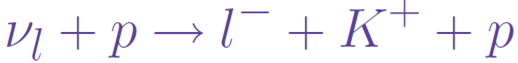 when neutrinos  are in the energy range ~ 1 GeV.
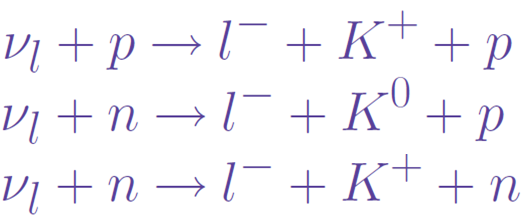 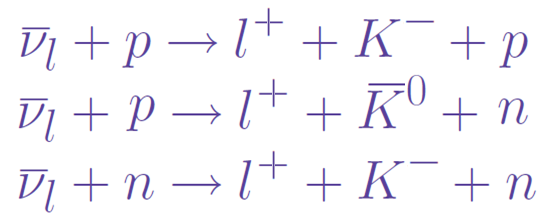 Δ S=± 1 reactions are also important  because they may be a test of the Cabibbo theory and towards our understanding of Strangeness Changing Weak Processes.
October 2010
M. Sajjad Athar, NUFACT 2010, TIFR, Mumbai
9
J. Bell et al. Phys. Rev. Lett. 41, 1008 (1978) at the Fermi Lab measured the ratio of the cross sections in the energy region of 10-30 GeV
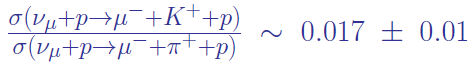 and for
σ(νμ + p → μ - + π+  + p ) = 0.80 ± 0.12 x 10-38 cm2
estimated
σ(νμ + p → μ - + K+  + p ) = 1.4 ± 0.8 x 10-40 cm2
October 2010
M. Sajjad Athar, NUFACT 2010, TIFR, Mumbai
10
S. J. Barish et al. PRL33, 1446 (1974); PRD19, 2521(1979) at ANL for the neutrino energies 1.5 GeV < Eν< 3 GeV measured the NC to CC ratio & Strange vs Non-Strange  hadronic  final  states
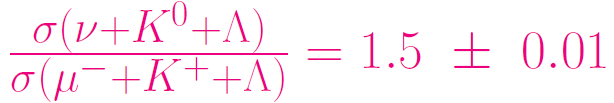 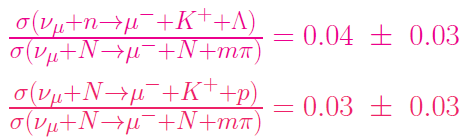 and
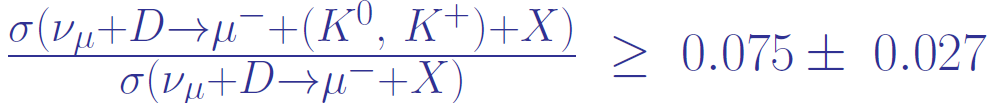 October 2010
M. Sajjad Athar, NUFACT 2010, TIFR, Mumbai
11
W. A. Mann et al. Phys. Rev. D 34, 2545 (1986) 1 < Eν < 5 GeV
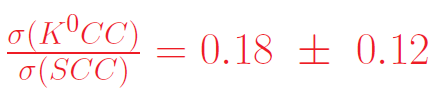 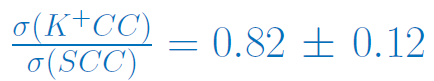 Because of the lower  threshold  μ-   + K+ + p and μ-   + K+ + Λ dominate
October 2010
M. Sajjad Athar, NUFACT 2010, TIFR, Mumbai
12
R. E. Shrock (Phys. Rev. D 12, 2049,  1975)  used a resonant Born model  and estimated the charged and neutral 
νμ + N → μ- + K  + Λ0  and  νμ + N → μ- + K+  +   cross sections (~ 10-40 cm2) in the neutrino energy region up to 3 GeV
A. A. Amer (Phys. Rev. D 18, 2290,  1978) used a harmonic oscillator quark model to estimate cross section for K+ Λ production  1.35 – 2.65 ~ 10-41 cm2
H. K. Dewan (Phys. Rev. D 24, 2369,  1981)  has studied S.C. C.C. reactions  νμ + N → μ- + Y  + π  and νμ + N → μ- + N + K  using Born approximations with hyperon-nucleon transition form factors determined from the Cabibbo theory with SU(3) symmetry.
October 2010
M. Sajjad Athar, NUFACT 2010, TIFR, Mumbai
13
Estimated cross sections for probable neutrino- nucleon interactions (K. Datchev-MiniBooNE)
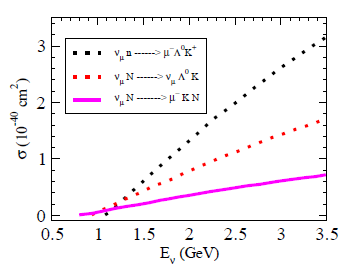 October 2010
M. Sajjad Athar, NUFACT 2010, TIFR, Mumbai
14
Estimated event rates for  major Kaon-Production  Channels for 0.45kT of fiducial volume at MiniBooNE
Kiril  Datchev
October 2010
M. Sajjad Athar, NUFACT 2010, TIFR, Mumbai
15
Channels of  Kaon Production at Minerva, 3 Tons and 4 Years
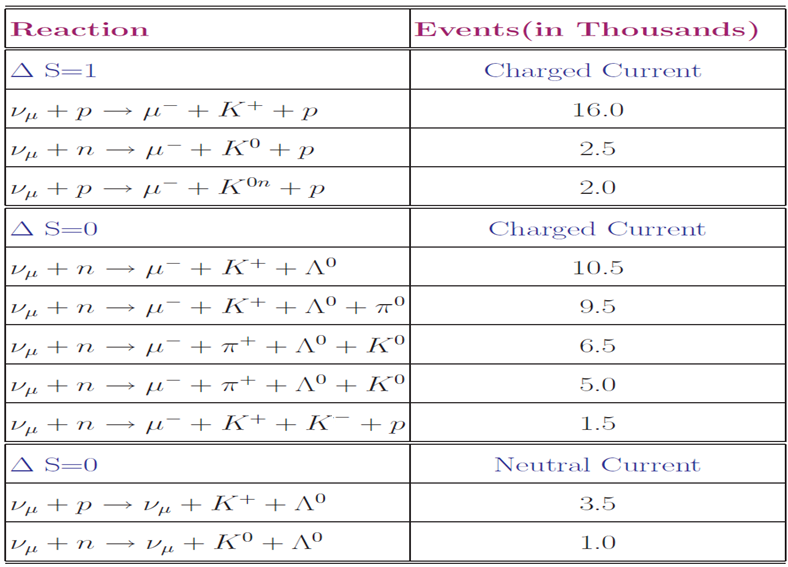 October 2010
M. Sajjad Athar, NUFACT 2010, TIFR, Mumbai
16
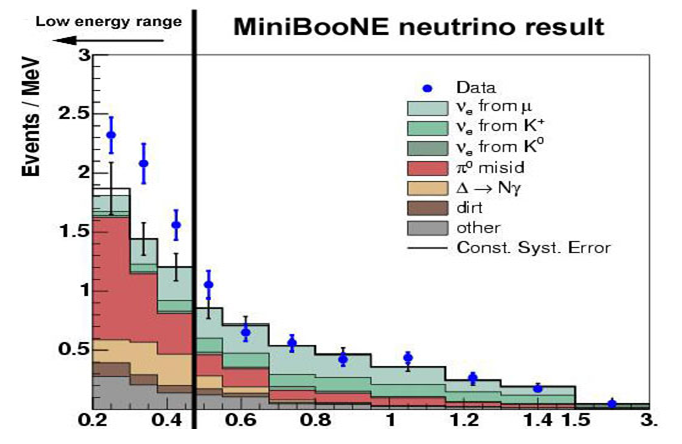 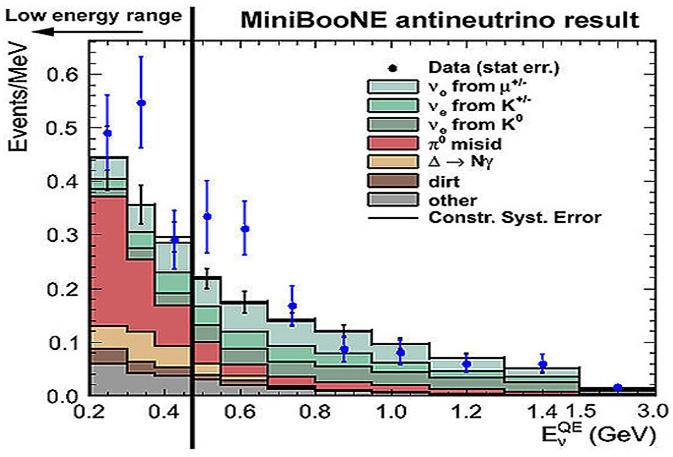 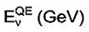 A comparison of the energy spectrum for MiniBooNE electron neutrino (left) and antineutrino (right) candidates. Data is shown in blue points and compared to expected backgrounds.
http://www.fnal.gov/pub/today/archive_2010/today10-06-18_readmore.html
October 2010
M. Sajjad Athar, NUFACT 2010, TIFR, Mumbai
17
Formalism
October 2010
M. Sajjad Athar, NUFACT 2010, TIFR, Mumbai
18
Chiral perturbation theory (ChPT) is the effective field theory (EFT) of the Strong interactions at low energies.

The theory introduces effective Lagrangians which involve only observable particles, mesons and baryons.

It respects the basic symmetries of the original QCD Lagrangian and organizes these Lagrangians according to the number of derivatives of the mesons and baryons fields.

Such a theory allows for a perturbative treatment of momentum as opposed to the coupling constant.
October 2010
M. Sajjad Athar, NUFACT 2010, TIFR, Mumbai
19
The lowest order chiral Lagrangian for the meson meson interaction, invariant under L. T., Parity, C. C. with only two derivatives is written in terms  of the (covariant) derivatives and of the quark mass terms :
S.  Scherer---- Adv. Nucl. Phys. 27 (2003) 277
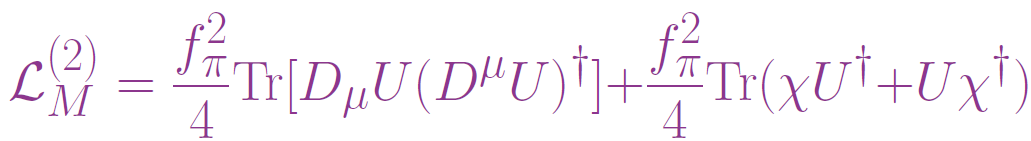 U is a unimodular unitary (3 x 3) matrix containing the Goldstone boson(meson) fields.  
f𝝅  denotes the pion-decay constant which is in the chiral limit=92.4MeV.
October 2010
M. Sajjad Athar, NUFACT 2010, TIFR, Mumbai
20
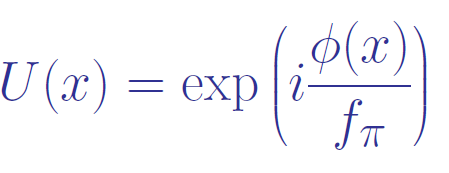 The SU(3) PS Meson Octet  field  φ(x) is given by
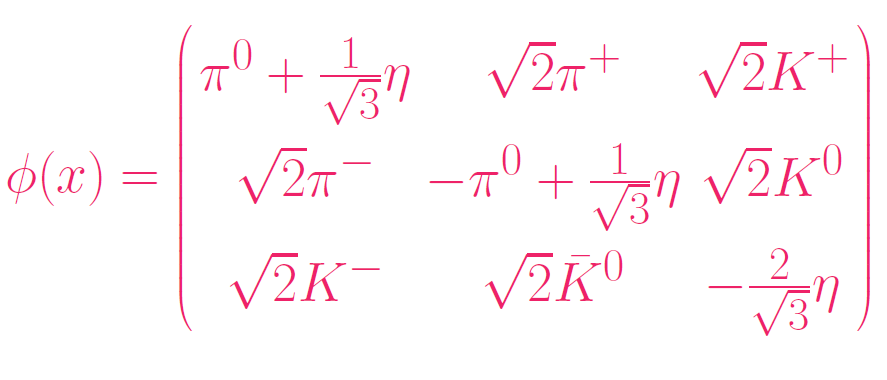 Each particle is representing a field
October 2010
M. Sajjad Athar, NUFACT 2010, TIFR, Mumbai
21
Dμ U is covariant derivative given as,
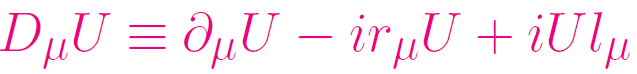 with lμ and rμ   as left and right handed external fields.
For the charged current case,
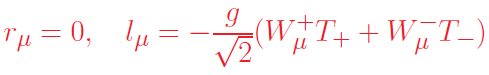 g is the weak gauge coupling related with Fermi coupling constant  GF as,
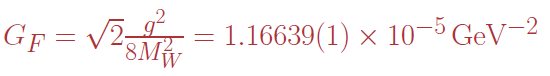 October 2010
M. Sajjad Athar, NUFACT 2010, TIFR, Mumbai
22
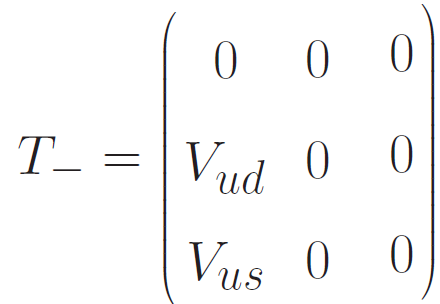 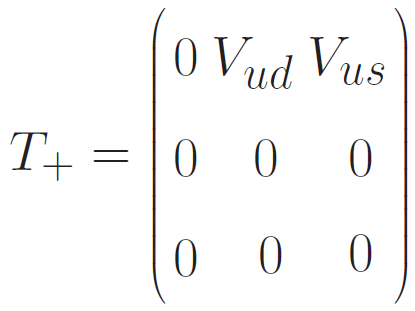 Vij  denote the elements of the CKM quark mixing matrix describing the transformation between the mass eigen states of the QCD and the weak eigen states.

|Vud|=0.9735 ±0.0008 and |Vus|=0.2196 ±0.0023
October 2010
M. Sajjad Athar, NUFACT 2010, TIFR, Mumbai
23
Lowest order Chiral Lagrangian for the baryon octet in the presence of external current
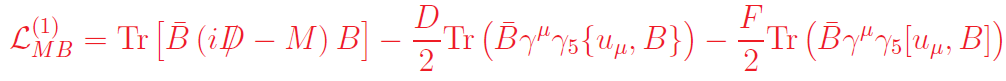 where D = 0.804 , F = 0.463
B is the SU(3) Baryon Octet (½+)  field
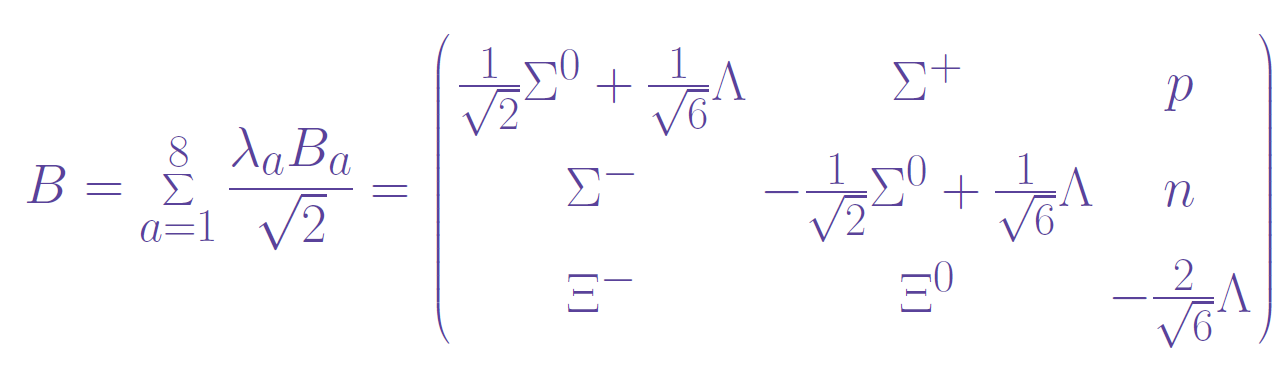 where  each entry is a Dirac field
October 2010
M. Sajjad Athar, NUFACT 2010, TIFR, Mumbai
24
Covariant derivative of B is
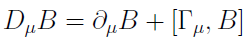 Гμ is the connection between covariant derivative 
and the field uμ
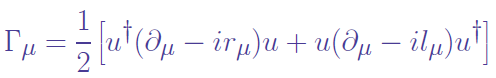 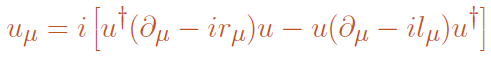 where  u2 = U
October 2010
M. Sajjad Athar, NUFACT 2010, TIFR, Mumbai
25
Feynman diagrams for the neutrino induced process: u-channel Kaon in flight ,  u-channel, contact term, Kaon in flight, pion/eta in flight
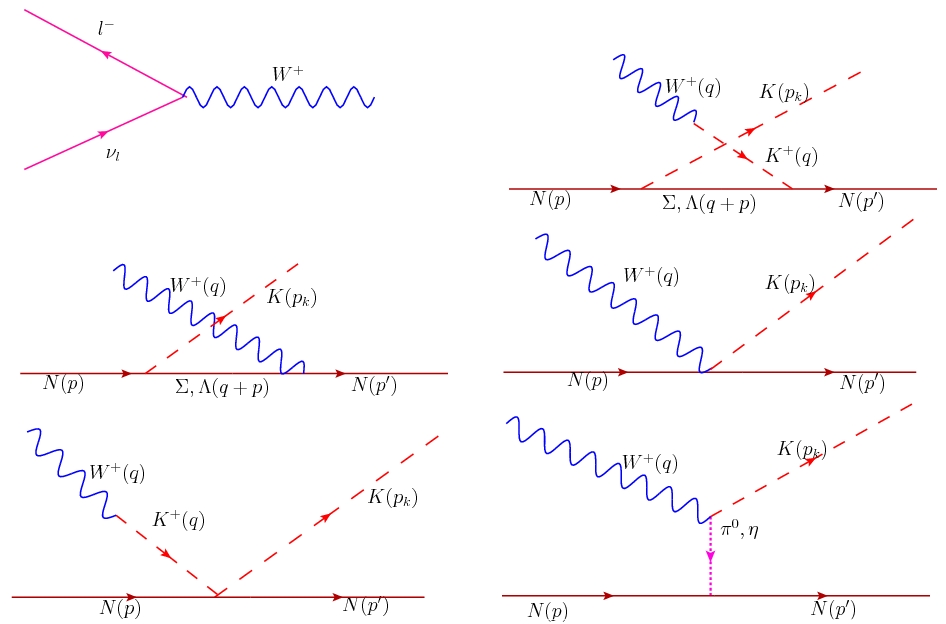 October 2010
M. Sajjad Athar, NUFACT 2010, TIFR, Mumbai
26
Contributions to the hadronic current for neutrino induced process
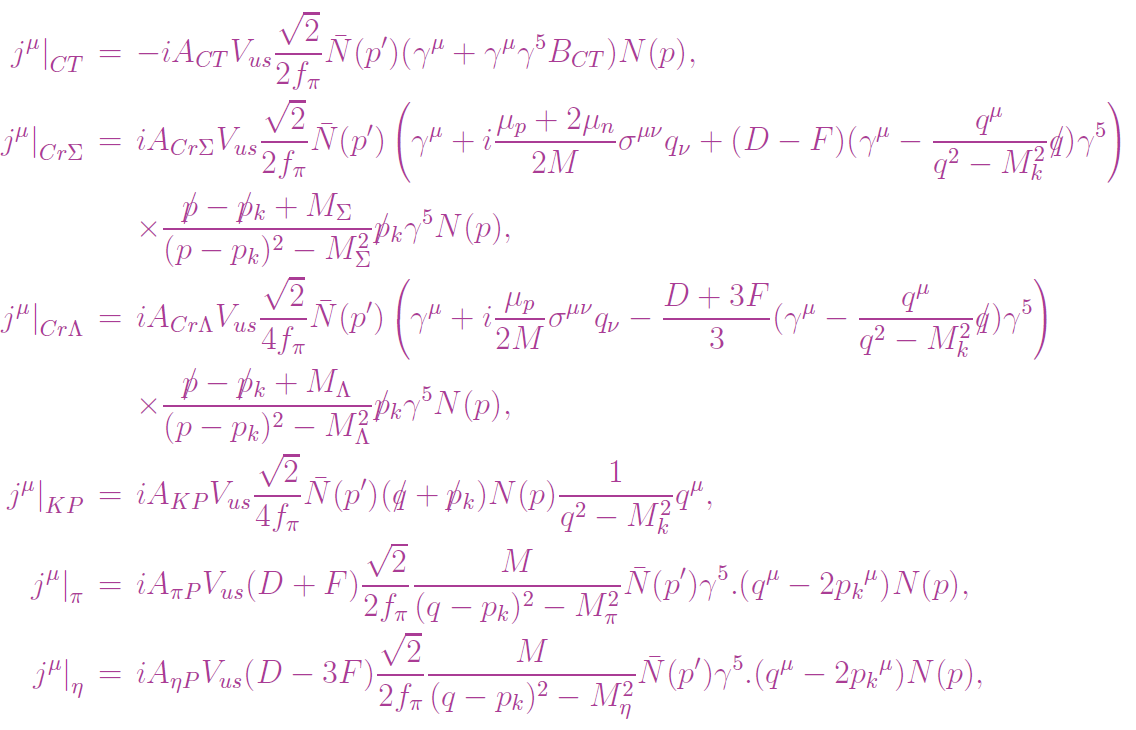 October 2010
M. Sajjad Athar, NUFACT 2010, TIFR, Mumbai
27
Values of the parameters appearing in the hadronic currents
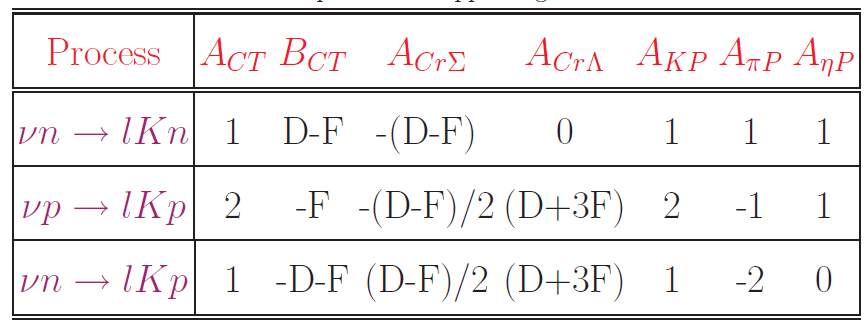 October 2010
M. Sajjad Athar, NUFACT 2010, TIFR, Mumbai
28
Feynman diagrams for the anti-neutrino induced process: 𝜮-resonance,  s-channel Kaon in flight ,  s-channel, contact term, Kaon in flight, pion/eta in flight
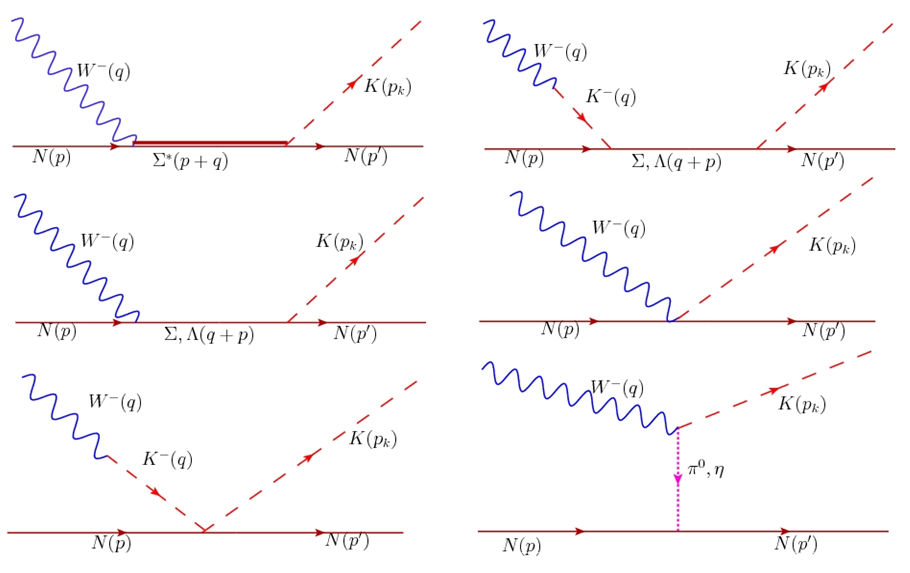 October 2010
M. Sajjad Athar, NUFACT 2010, TIFR, Mumbai
29
Contributions to the hadronic current for anti-neutrino induced process
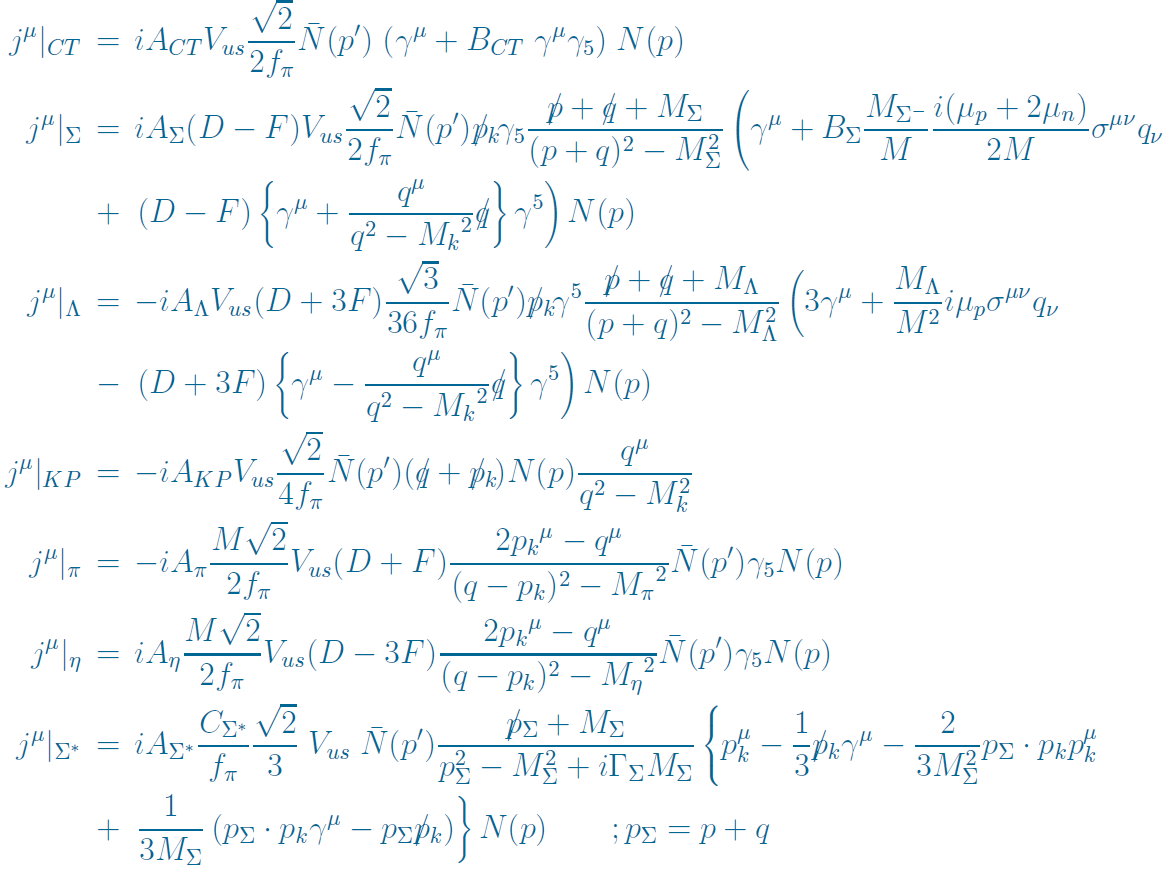 October 2010
M. Sajjad Athar, NUFACT 2010, TIFR, Mumbai
30
Values of the parameters appearing in the hadronic currents
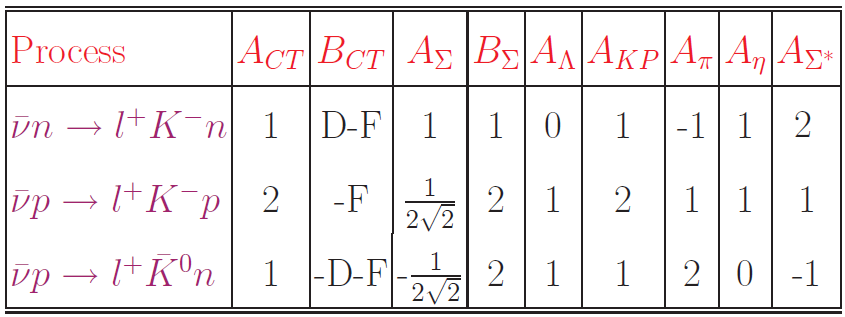 C𝜮* = 1.17
October 2010
M. Sajjad Athar, NUFACT 2010, TIFR, Mumbai
31
Basic reaction
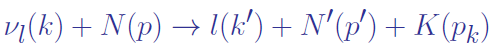 Differential cross section in lab frame
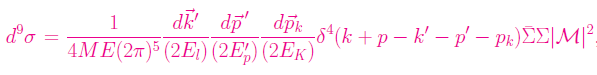 Matrix Element
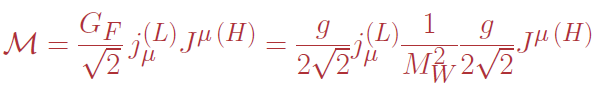 October 2010
M. Sajjad Athar, NUFACT 2010, TIFR, Mumbai
32
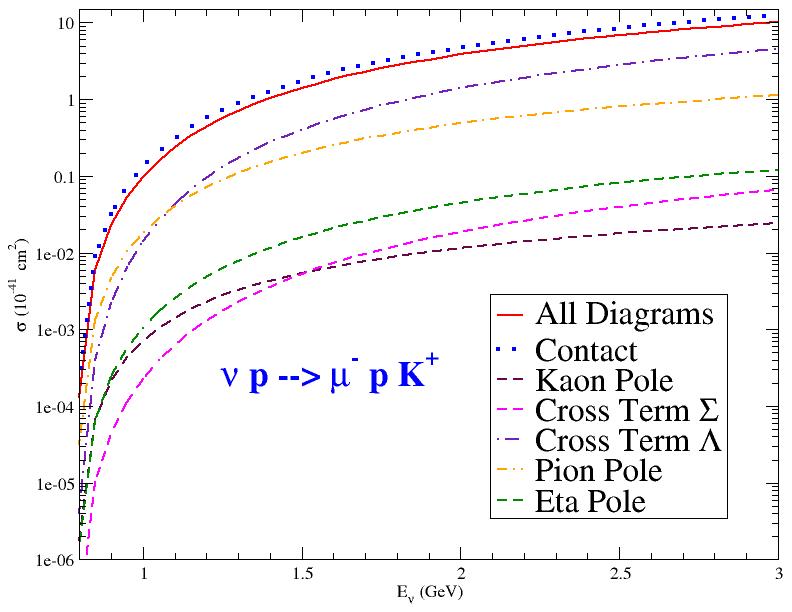 October 2010
M. Sajjad Athar, NUFACT 2010, TIFR, Mumbai
33
PHYSICAL REVIEW D 82, 033001 (2010)
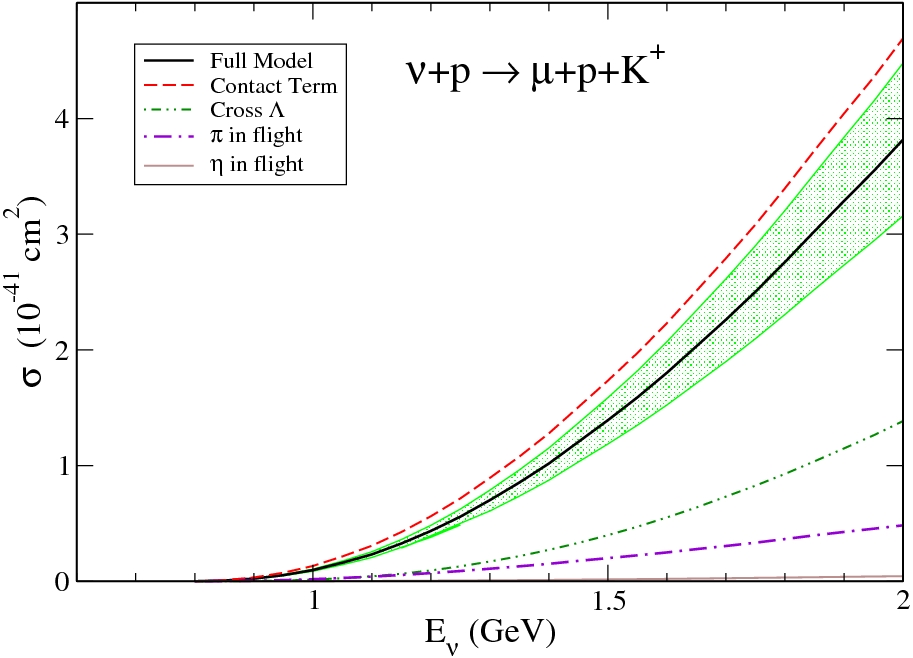 October 2010
M. Sajjad Athar, NUFACT 2010, TIFR, Mumbai
34
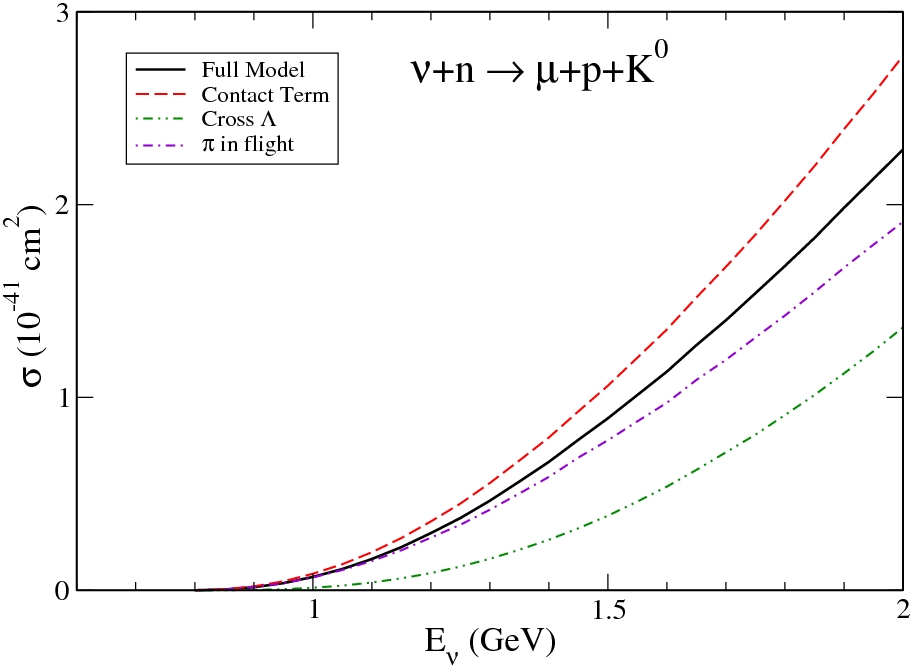 October 2010
M. Sajjad Athar, NUFACT 2010, TIFR, Mumbai
35
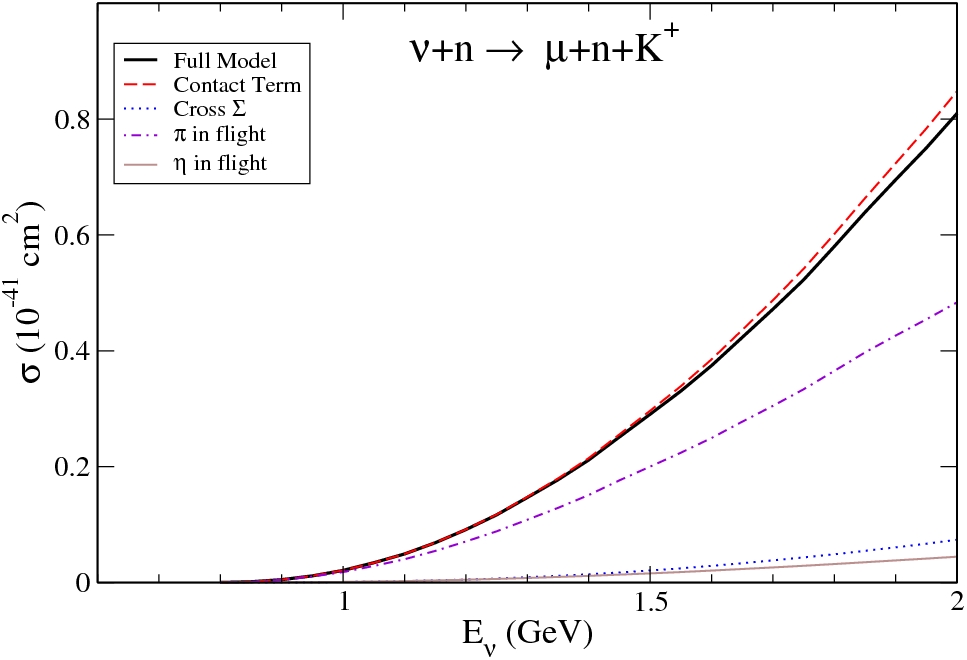 October 2010
M. Sajjad Athar, NUFACT 2010, TIFR, Mumbai
36
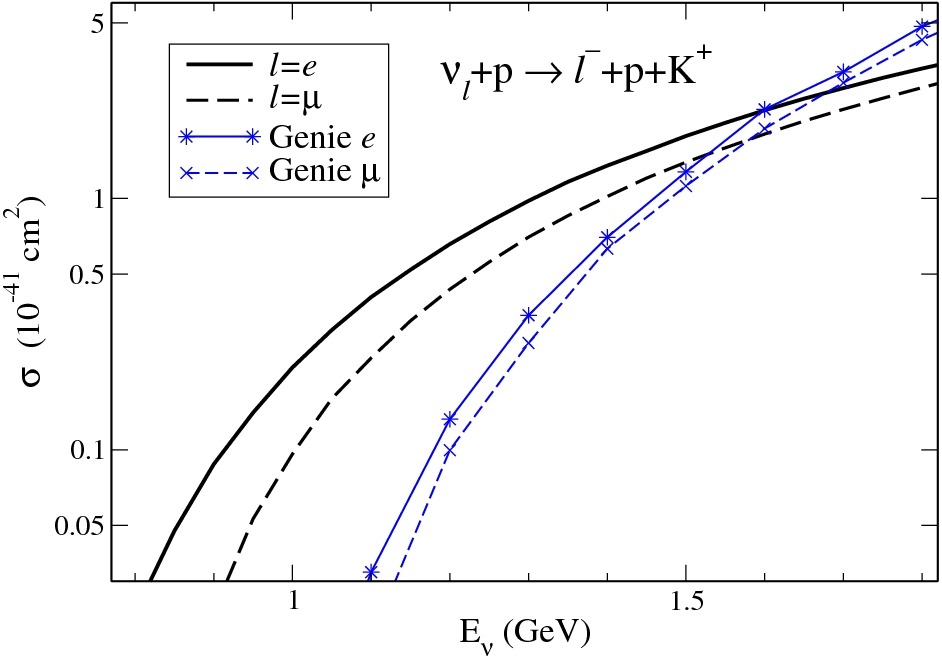 October 2010
M. Sajjad Athar, NUFACT 2010, TIFR, Mumbai
37
PHYSICAL REVIEW D 82, 033001 (2010)
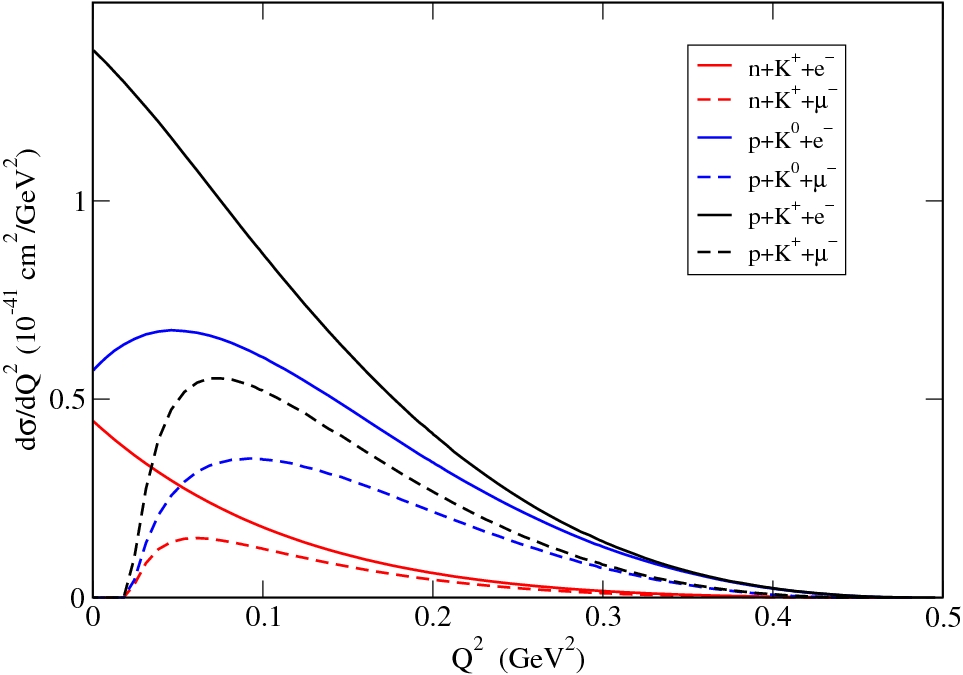 October 2010
M. Sajjad Athar, NUFACT 2010, TIFR, Mumbai
38
ANL Spectrum
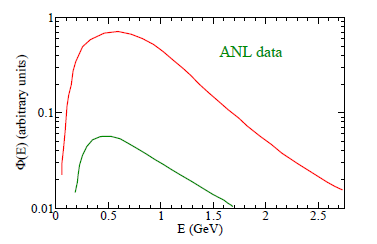 M. Sajjad Athar, NUFACT 2010, TIFR, Mumbai
39
October 2010
Predicted Neutrino flux ( x 10-10   ν μ /POT/GeV/cm2 ) at the MiniBooNE detector
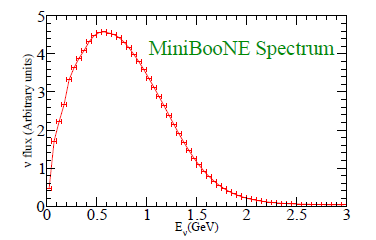 October 2010
M. Sajjad Athar, NUFACT 2010, TIFR, Mumbai
40
T2K Spectrum
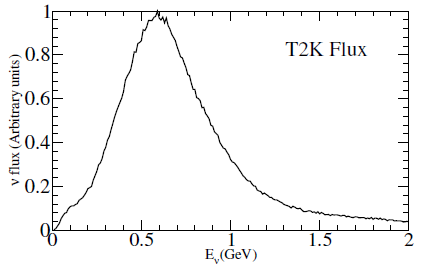 October 2010
M. Sajjad Athar, NUFACT 2010, TIFR, Mumbai
41
For instance, the cross section for neutral current π0 production per nucleon has been measured by the MiniBooNE collaboration (Aguilar-Arevalo: 2009 ) obtaining σ = (4.76 ± 0.05 ± 0.76)×10−40 cm2 with a data set of some twenty thousand valid events.
The cross sections predicted by our model with the same neutrino flux are around two orders of magnitude smaller, that means that a few hundreds of kaons should have been produced.
October 2010
M. Sajjad Athar, NUFACT 2010, TIFR, Mumbai
42
Flux averaged cross section for  ν N →lNK in 10-42 cm2 at MA = 1 GeV
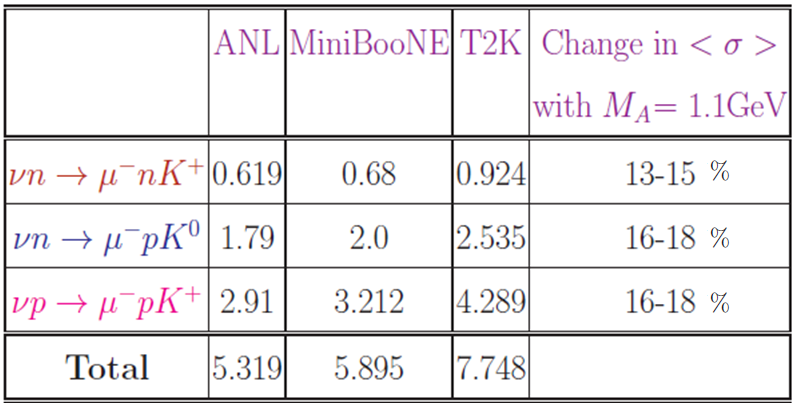 October 2010
M. Sajjad Athar, NUFACT 2010, TIFR, Mumbai
43
Atmospheric Neutrino Flux
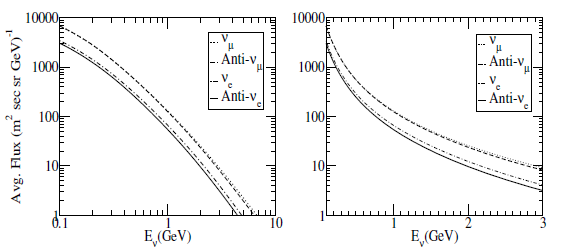 October 2010
M. Sajjad Athar, NUFACT 2010, TIFR, Mumbai
44
Number of events calculated for single kaon production in water corresponding to SuperK experiments
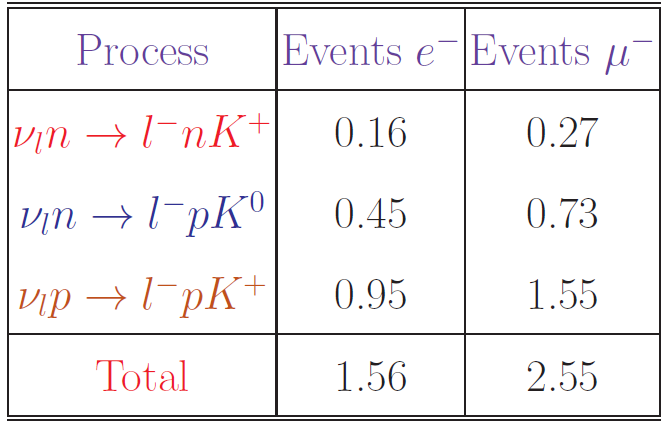 In the SuperK analysis the kaon production was modeled following Rein and Sehgal Ref. ANN. Phys. 1981 and that included associated kaon production.
Results have been presented for 22.5 kT water fiducial mass on an exposure of 1489 live days.
Sub-GeV events (El < 1.33 GeV and minimum observed momenta of electrons and muons are 100 MeV & 200 MeV respectively ) have been taken.
October 2010
M. Sajjad Athar, NUFACT 2010, TIFR, Mumbai
45
Conclusions
We have obtained cross sections that are around 2 orders of magnitude smaller than for pion production at the neutrino energies of  1 GeV.
2. However, these cross sections  are large enough to be measured                                                                                                                     in the Minerva and T2K experiments.
3.  In the energy region of atmospheric neutrino experiments or in the energy region of 0.8-1.2 GeV, the studied processes are the dominant source of Kaons.
4.  Antineutrino induced Kaon production would be more interesting as there is  contribution of resonance  diagrams also in the scattering amplitude.
October 2010
M. Sajjad Athar, NUFACT 2010, TIFR, Mumbai
46
Thank You
October 2010
M. Sajjad Athar, NUFACT 2010, TIFR, Mumbai
47